LOGO
Business Office PPT
Insert the Subtitle of Your Presentation
Simple style design
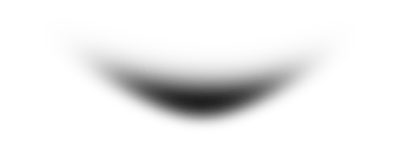 https://www.freeppt7.com
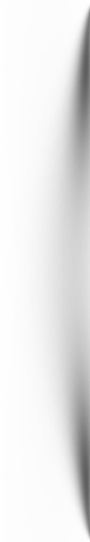 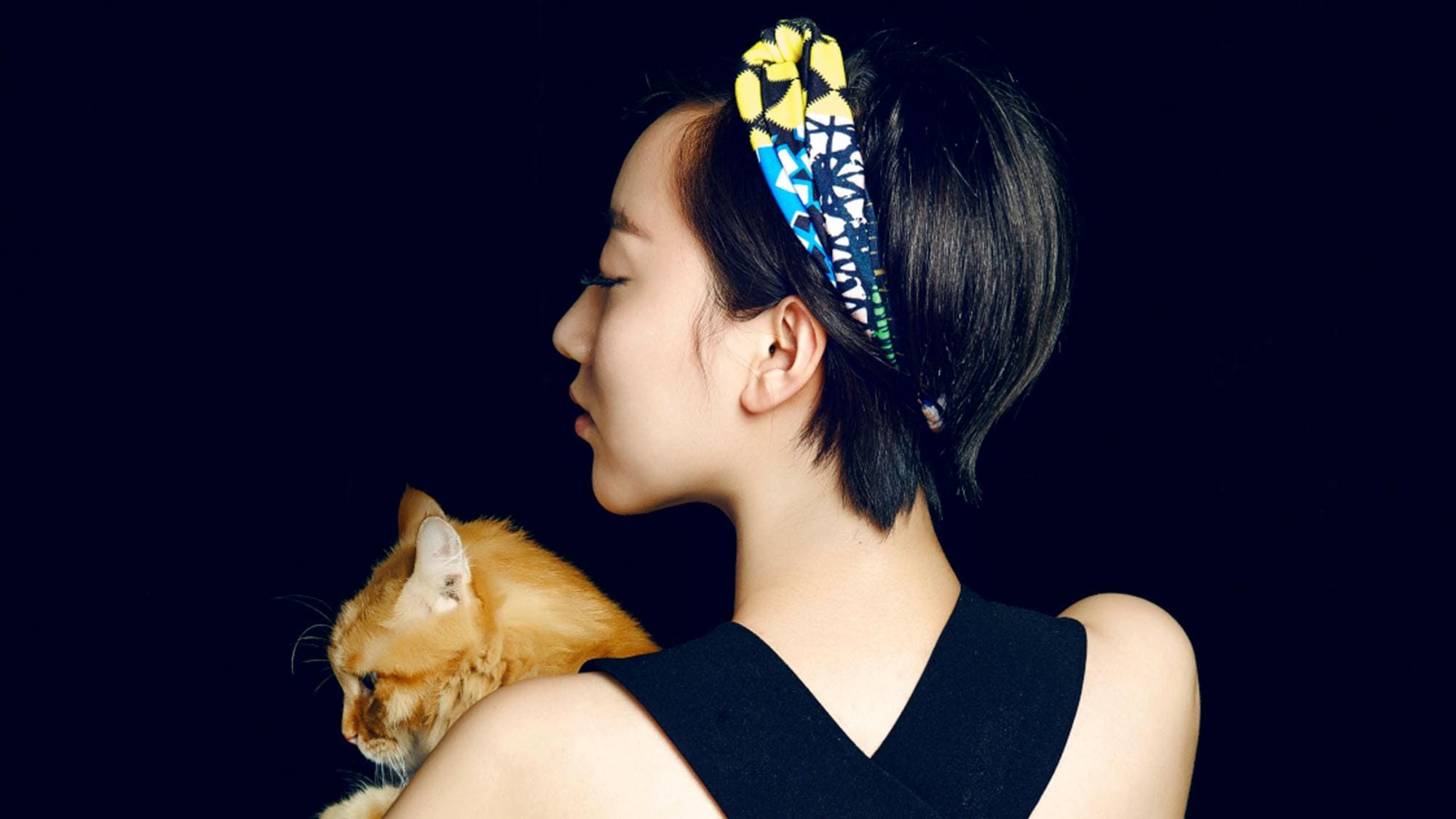 Add your title
ONE
ADD YOUR TITLE HERE
CONTENTS
Add your title
TWO
ADD YOUR TITLE HERE
Add your title
THREE
ADD YOUR TITLE HERE
Add your title
FOUR
ADD YOUR TITLE HERE
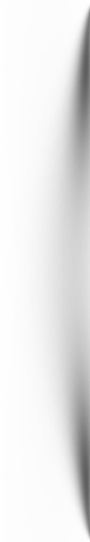 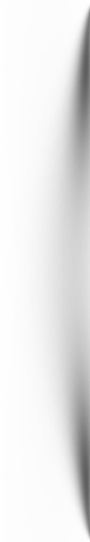 01
Add your title
ADD YOUR TITLE HERE
one
Lorem Ipsum is simply dummy text of the printing and typeset industry. Lorem Ipsum Has has been the industry's standard dummy text ever since beth 1500s, when an uned printer ter a galley of type and scrambled it to make a type book. It hashas survived not only five centuries,
01
A B O U T C O M P A N Y
How we do it
01
02
03
04
Ⅴ
C
W
N
Social Media
Design
Archicture
Folders
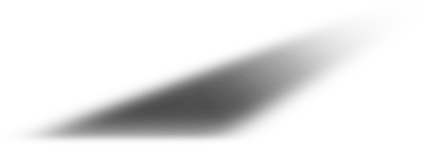 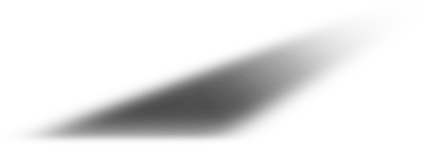 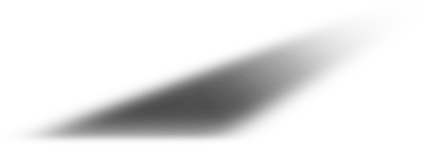 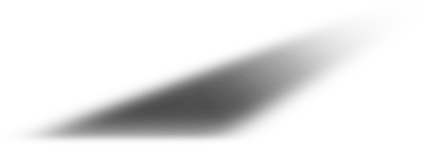 Lorem Ipsum is simply dummy text of the printing and typeset industry. Lorem Ipsum Has been the industry's standard.
Lorem Ipsum is simply dummy text of the printing and typeset industry. Lorem Ipsum Has been the industry's standard.
Lorem Ipsum is simply dummy text of the printing and typeset industry. Lorem Ipsum Has been the industry's standard.
Lorem Ipsum is simply dummy text of the printing and typeset industry. Lorem Ipsum Has been the industry's standard.
LINE 01
A B O U T C O M P A N Y
Dublin
Presentation
Dec 2017
Jan 2018
Feb 2019
Apr 2020
Lorem Ipsum is simply dummy text of the printing and typeset industry.
Lorem Ipsum is simply dummy text of the printing and typeset industry.
Lorem Ipsum is simply dummy text of the printing and typeset industry.
Lorem Ipsum is simply dummy text of the printing and typeset industry.
LINE 02
A B O U T C O M P A N Y
Dublin
Presentation
Dec 2017
Jan 2018
Feb 2019
Apr 2020
Lorem Ipsum is simply dummy text of the printing and typeset industry.
Lorem Ipsum is simply dummy text of the printing and typeset industry.
Lorem Ipsum is simply dummy text of the printing and typeset industry.
Lorem Ipsum is simply dummy text of the printing and typeset industry.
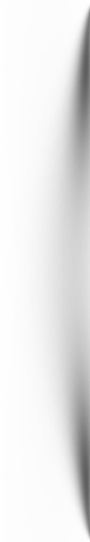 01
C R E A T I V E D E S I G N E R
Our Company up and running!
Title here
Title Here
Title Here
76%
35%
94%
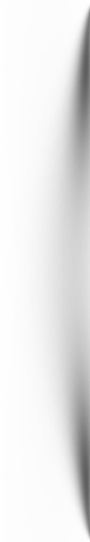 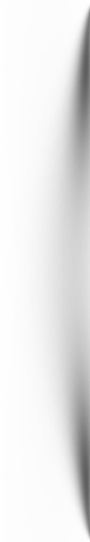 A B O U T C O M P A N Y
Amazing Presentation, only Style remains The same.
Lorem Ipsum is simply dummy text of the printing and typeset industry. Lorem Ipsum Has has been the industry's standard dummy text ever since beth 1500s, when an uned printer ter a galley of type and scrambled it to make a type book. It hashas survived not only five centuries,
John Doe
Creative Designer
02
Add your title
ADD YOUR TITLE HERE
TWO
Lorem Ipsum is simply dummy text of the printing and typeset industry.
01
A B O U T C O M P A N Y
Company Simple Steps
Q
L
G
.
.
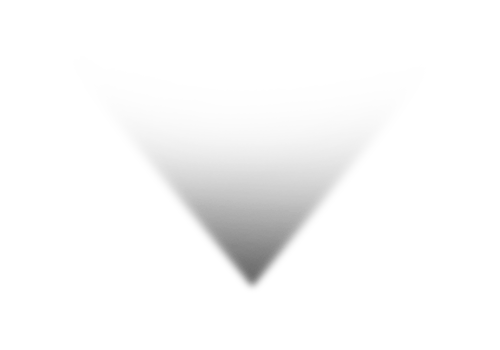 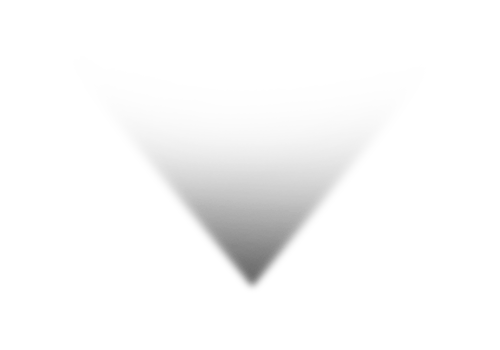 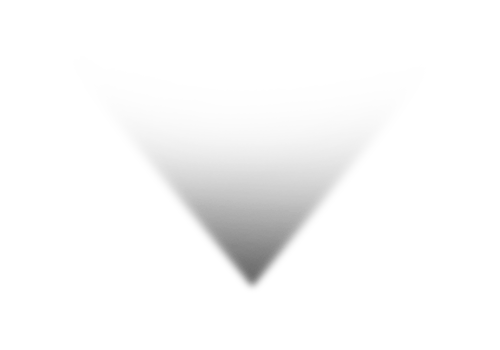 Web Design
Social Media
Design Process
Lorem Ipsum is simple dummy text of the printing and
Lorem Ipsum is simple dummy text of the printing and
Lorem Ipsum is simple dummy text of the printing and
Lorem Ipsum is simply dummy text of the printing and typeset industry. Lorem Ipsum has been the industry's standard dummy text ever since beth the 1500s, when an unsan uned printer printer took.
01
A B O U T C O M P A N Y
Pricing Service
NORMAL
SUPPER
PRO
FULL
$12,00
$32,00
$42,00
$52,00
Per Month
Per Month
Per Month
Per Month
Diskspace
Bandwidth
Domains
Emails
Support Support
Diskspace
Bandwidth
Domains
Emails
Support Support
Diskspace
Bandwidth
Domains
Emails
Support Support
Diskspace
Bandwidth
Domains
Emails
Support Support
2 GB
20 GB
2
10
None
2 GB
20 GB
2
10
None
2 GB
20 GB
2
10
None
2 GB
20 GB
2
10
None
Start
Start
Start
Start
A B O U T C O M P A N Y
The Dublin
Presentation
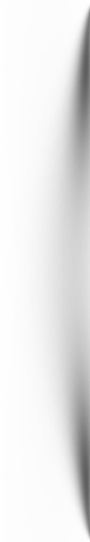 01
A B O U T C O M P A N Y
Our
Services
Lorem Ipsum is simply dummy text of the printing and typeset industry. Lorem Ipsum Has has been the industry's standard dummy text ever since beth 1500s, when an uned printer ter a galley of type and scrambled it to make a type book. It hashas survived not only five centuries,
03
Add your title
ADD YOUR TITLE HERE
THREE
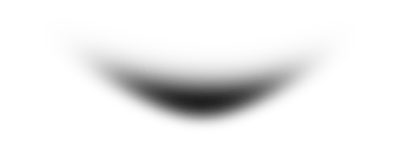 [Speaker Notes: PptTemplate:       www.1ppt.com/moban/                    IndustryPptTemplate:www.1ppt.com/hangye/ 
FestivalPptTemplate:www.1ppt.com/jieri/                          PptMaterial:       www.1ppt.com/sucai/
PptBackground:www.1ppt.com/beijing/                     PptChart:       www.1ppt.com/tubiao/      
ExcellentPptDownload:www.1ppt.com/xiazai/                       PptTutorial:       www.1ppt.com/powerpoint/      
WordTutorial:    www.1ppt.com/word/                        ExcelTutorial:     www.1ppt.com/excel/  
Resume:      www.1ppt.com/jianli/                         PptCourseware:       www.1ppt.com/kejian/ 
Handcopy:          www.1ppt.com/shouchaobao/          Question download:      www.1ppt.com/shiti/  
Lesson saught download:      www.1ppt.com/jiaoan/                       Font download:      www.1ppt.com/ziti/]
01
A B O U T C O M P A N Y
Our Services
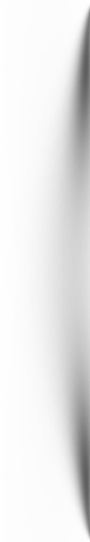 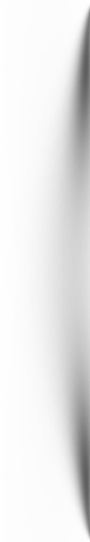 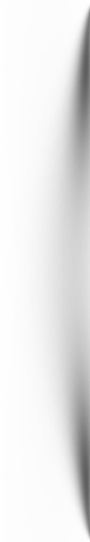 Graphic Design
Web Design
Effective ads
Lorem Ipsum is simply dummy text of the printing and typeset industry. Lorem Ipsum is simple dummy.
Lorem Ipsum is simply dummy text of the printing and typeset industry. Lorem Ipsum is simple dummy.
Lorem Ipsum is simply dummy text of the printing and typeset industry. Lorem Ipsum is simple dummy.
History
2016
2017
Company Start
Sample Title Here
Lorem Ipsum is simply dummy text of the printing and typeset industry. Lorem Ipsum is simply dummy text of the printing and typeset industry.
Lorem Ipsum is simply dummy text of the printing and typeset industry. Lorem Ipsum is simply dummy text of the printing and typeset industry.
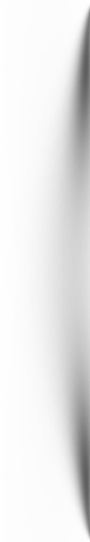 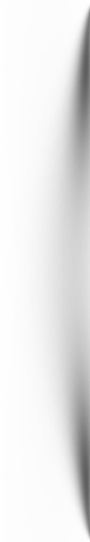 2018
2019
Sample Title Here
Sample Title Here
Lorem Ipsum is simply dummy text of the printing and typeset industry. Lorem Ipsum is simply dummy text of the printing and typeset industry.
Lorem Ipsum is simply dummy text of the printing and typeset industry. Lorem Ipsum is simply dummy text of the printing and typeset industry.
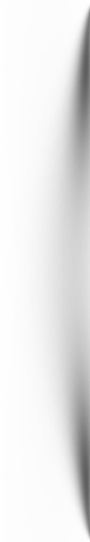 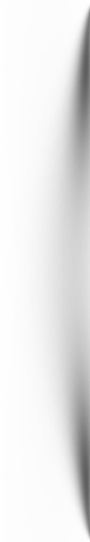 01
A B O U T C O M P A N Y
How We do it
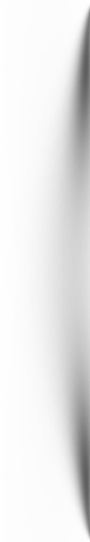 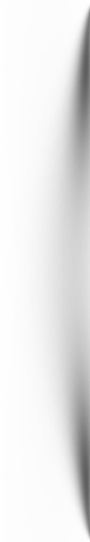 Web Design
Presentation Template
Ⅴ
^
Lorem Ipsum is simply dummy text of the printing and typeset industry. Lorem Ipsum is simple dummy.
Lorem Ipsum is simply dummy text of the printing and typeset industry. Lorem Ipsum is simple dummy.
01
02
03
04
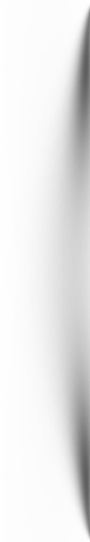 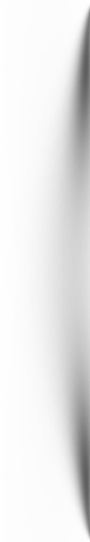 !
Graphic Design
Supporting
B
Lorem Ipsum is simply dummy text of the printing and typeset industry. Lorem Ipsum is simple dummy.
Lorem Ipsum is simply dummy text of the printing and typeset industry. Lorem Ipsum is simple dummy.
Jack Doe
C R E A T I V E D E S I G N E R
Lorem Ipsum is simply dummy text of the printing and typeset industry. Lorem Ipsum has has been the industry's standard dummy text ever since beth 1500s.
48%
75%
Web design
Graphic Design
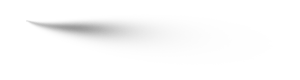 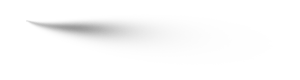 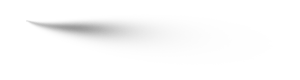 Lorem Ipsum is simply dummy text of the printing and typeset industry. Lorem Ipsum Has been the industry's standard.
Lorem Ipsum is simply dummy text of the printing and typeset industry.
Lorem Ipsum is simply dummy text of the printing and typeset industry. Lorem Ipsum has has been the.
John Doe
Anna Milla
Mikl Jackson
Creative Designer
Creative Designer
Creative Designer
02
D a t a C H A R T
Column Data Chart
Data Chart Type 01
Data Chart Type 02
Data Chart Type 03
$32,000k
$32,000k
$32,000k
58%
58%
58%
04
Add your title
ADD YOUR TITLE HERE
FOUR
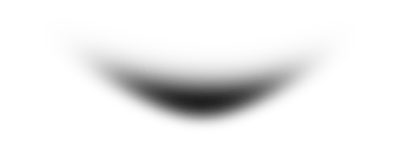 B
$32,000k
$32,000k
$32,000k
$32,000k
Lorem Ipsum is simple dummy text of the
Lorem Ipsum is simple dummy text of the
Lorem Ipsum is simple dummy text of the
Lorem Ipsum is simple dummy text of the
B
H
Y
E
68%
92%
72%
41%
H
Y
E
05
I N F O G R A P H I C
Infographic
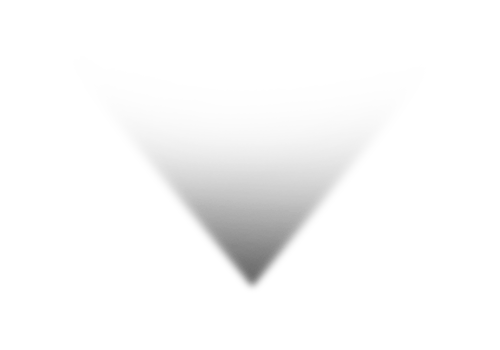 Sample name
Lorem Ipsum is simply dummy text of the printing and.
Sample name
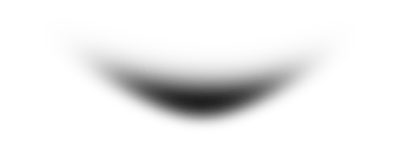 Lorem Ipsum is simply dummy text of the printing and.
LOGO
THAT S ALL
T
H
N
K
S
A
FOR YOUR TIME
https://www.freeppt7.com
Fully Editable Icon Sets: A
Fully Editable Icon Sets: B
Fully Editable Icon Sets: C